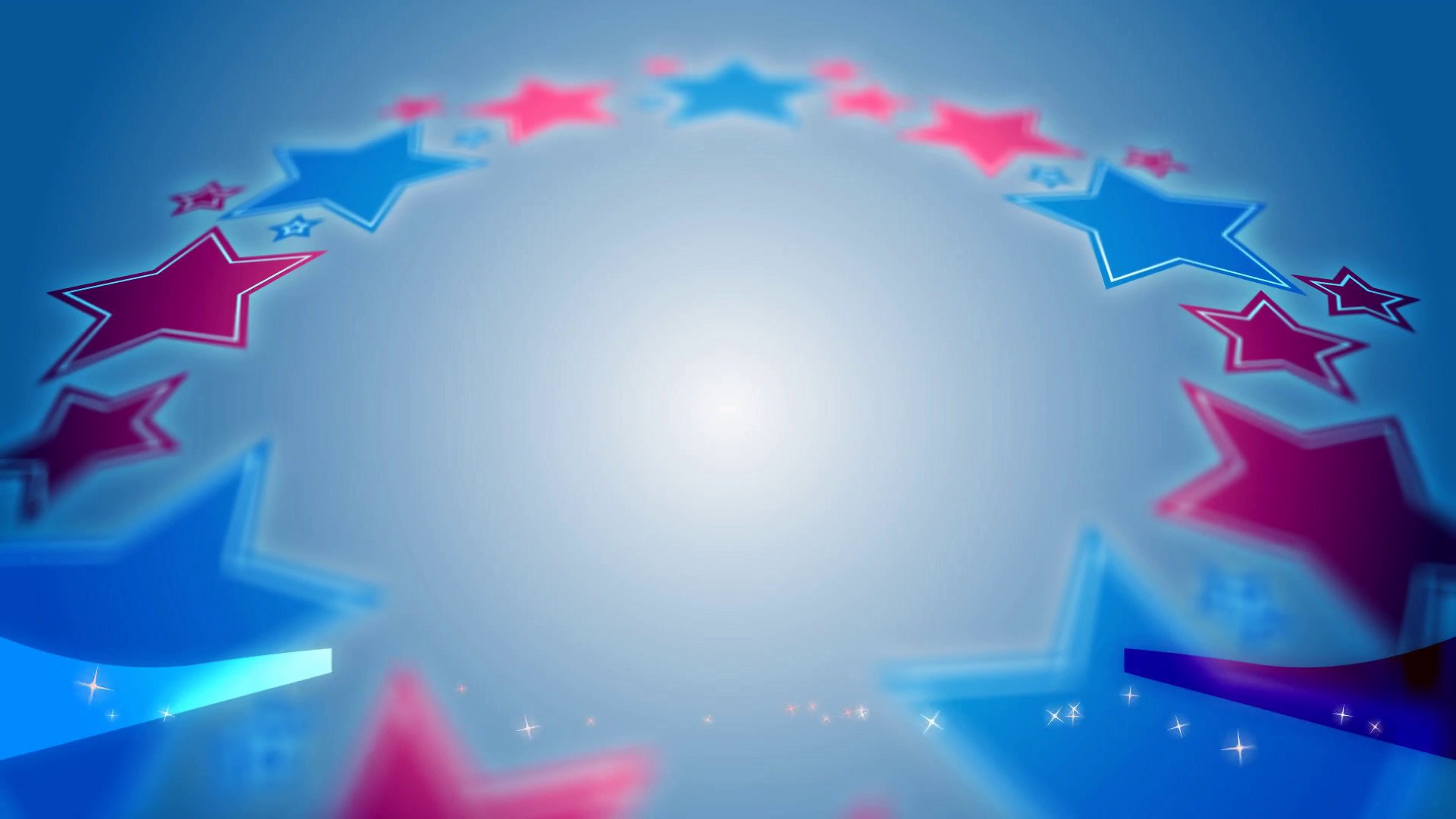 Интересные факты
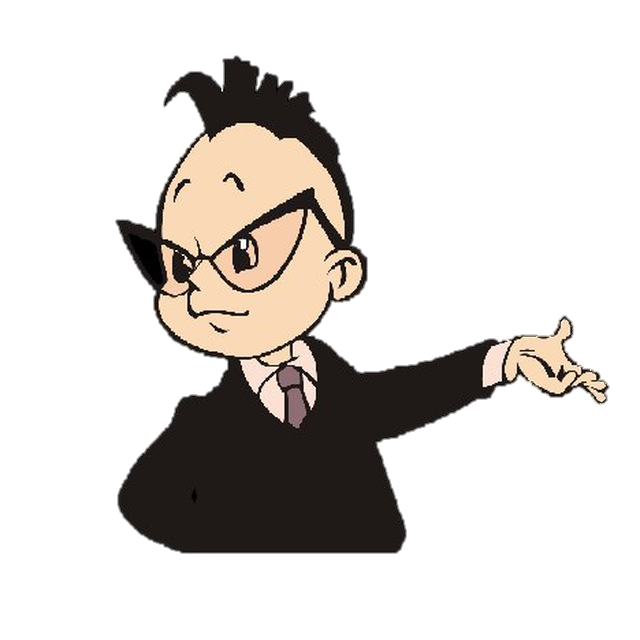 Дорогие мои ребята, а также их родители. Наверное вы уже знаете, что наш город раньше назывался Куйбышев, и именно он стал «запасной столицей» в военные годы. Сегодня я расскажу Вам интересные факты о нашем городе во время Великой отечественной войны. Если вы внимательно меня послушаете, то успешно пройдете викторину. Готовы? Тогда начнем!
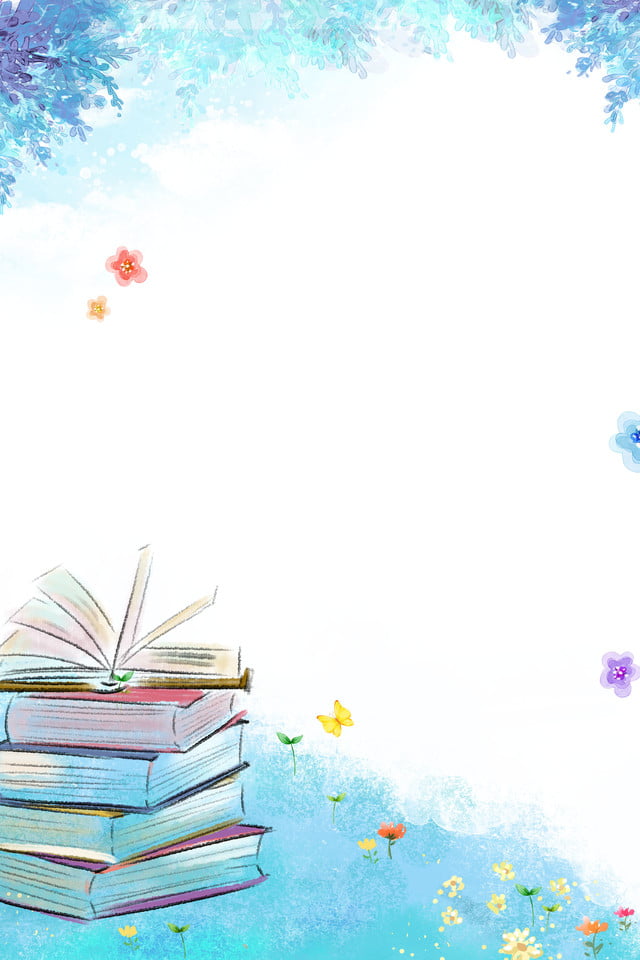 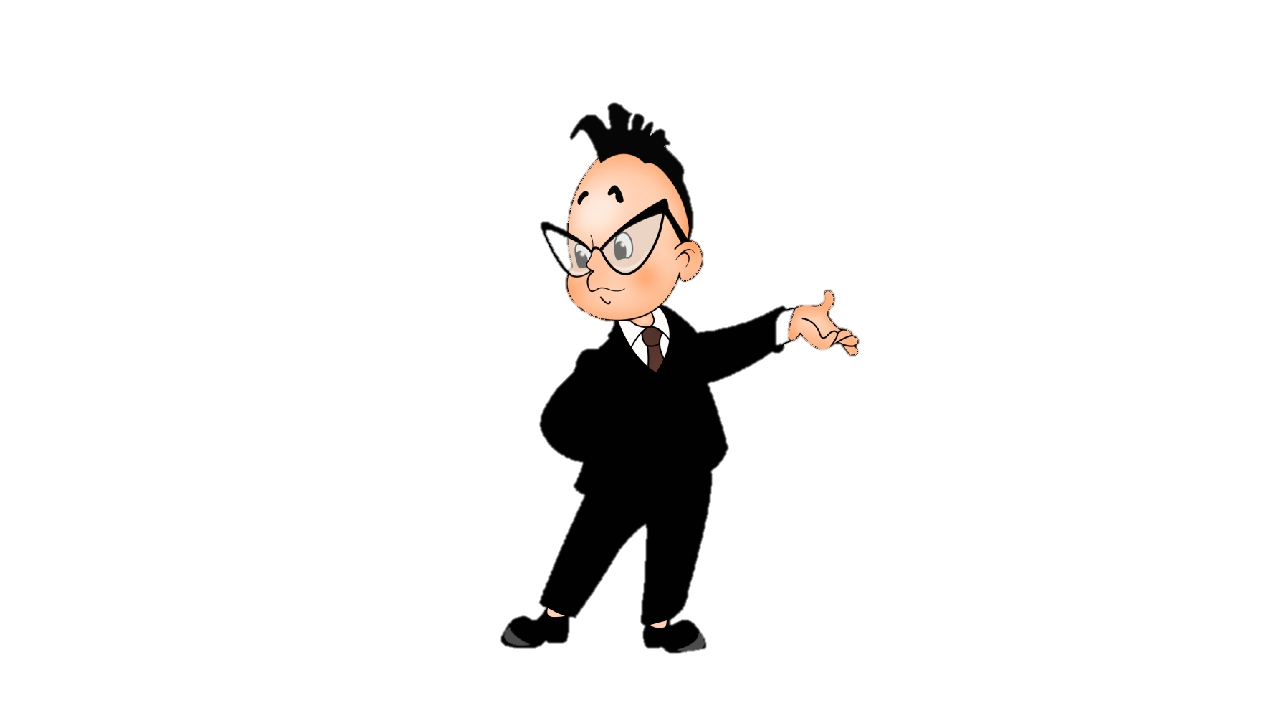 Факт № 1                    «Бункер Сталина»
Бункер Сталина оставался тайной вплоть до 1990 г. Ни у Гитлера, ни у союзников - Черчилля с Рузвельтом - не было столь мощных бункеров. Бункер Сталина считается самым глубоким из ныне рассекреченных убежищ времен Второй мировой войны.
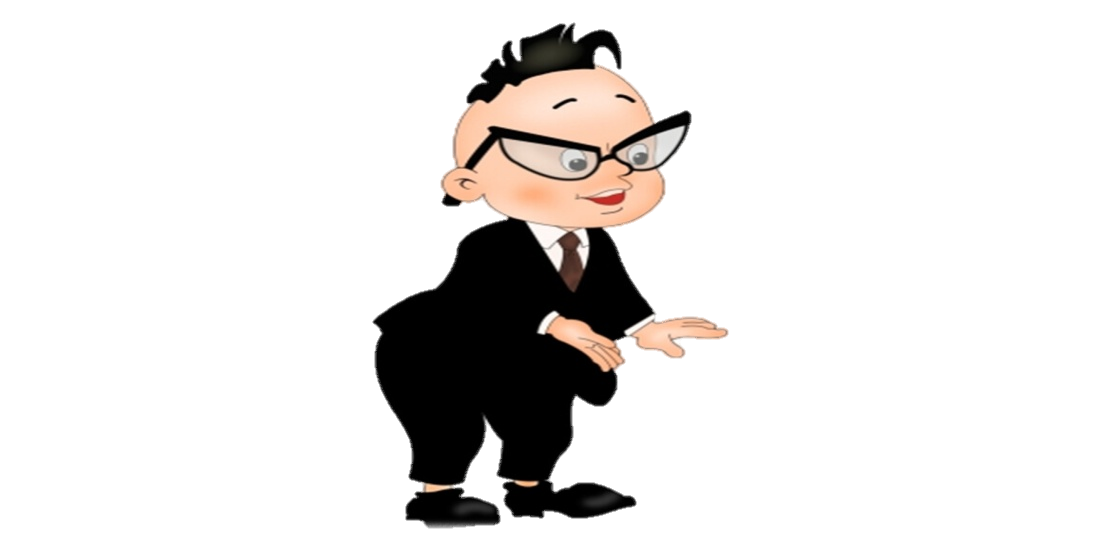 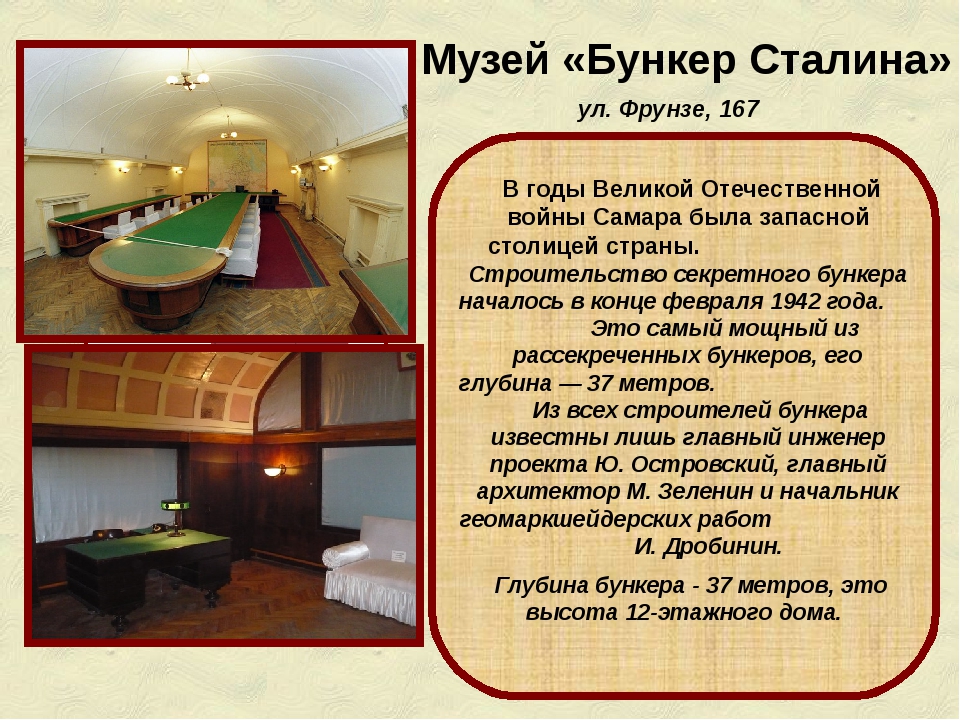 Факт №2«Самолет»
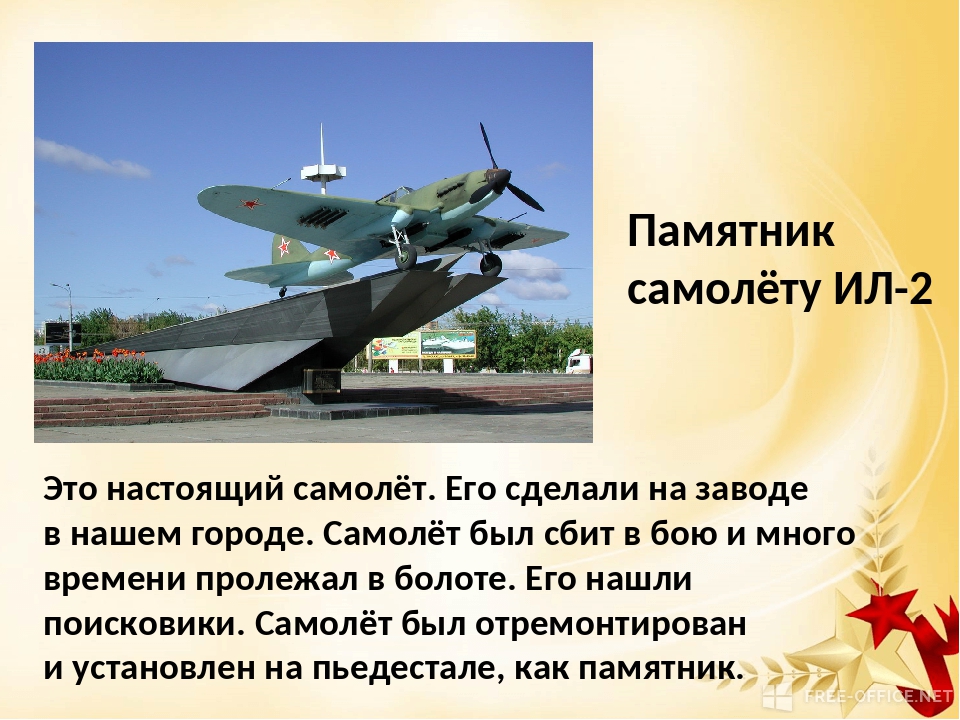 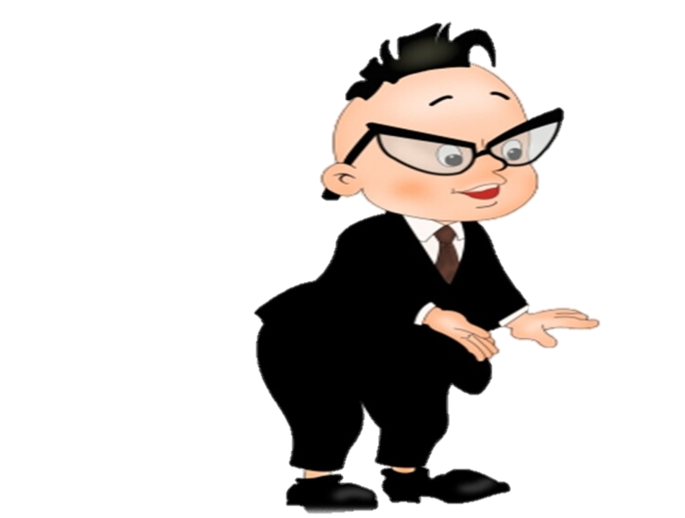 Факт № 3                    «Засекреченная личность»
Юрий Левитан вещал на всю страну знаменитое «Говорит Москва» и читал сводки Советского информационного бюро и приказы Верховного Главнокомандующего, однако сам находился на верхнем этаже Куйбышевского радио-дома.– Его личность была под строжайшим секретом, никто, кроме работников радио-дома, не знал, как на самом деле выглядит Левитан.
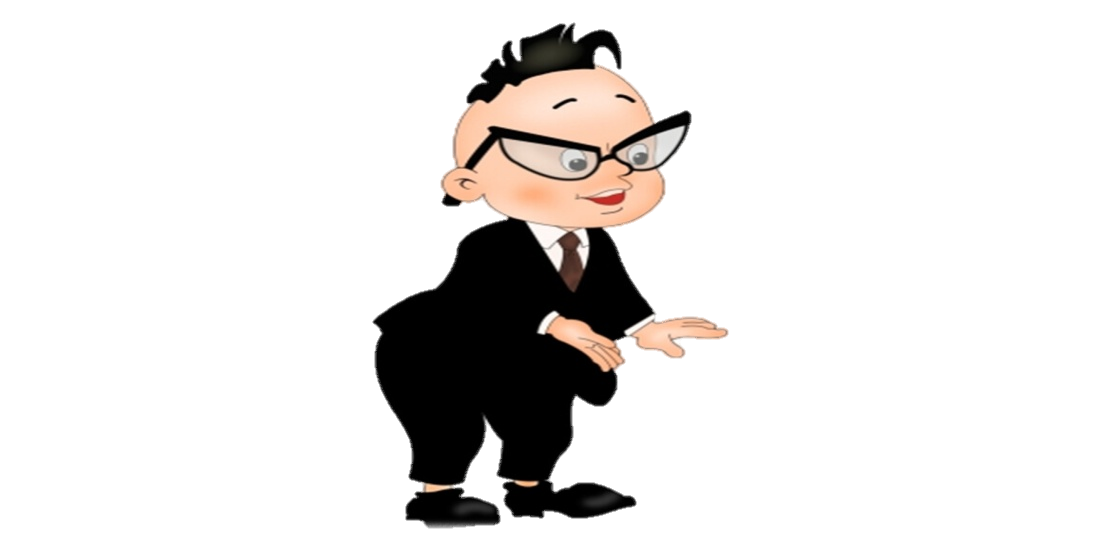 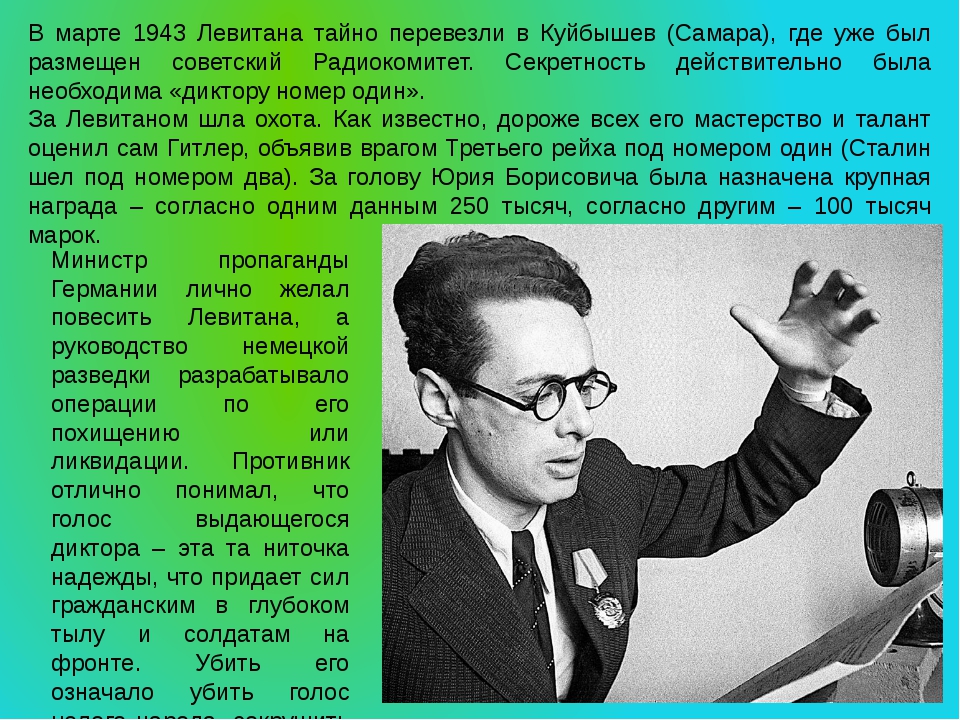 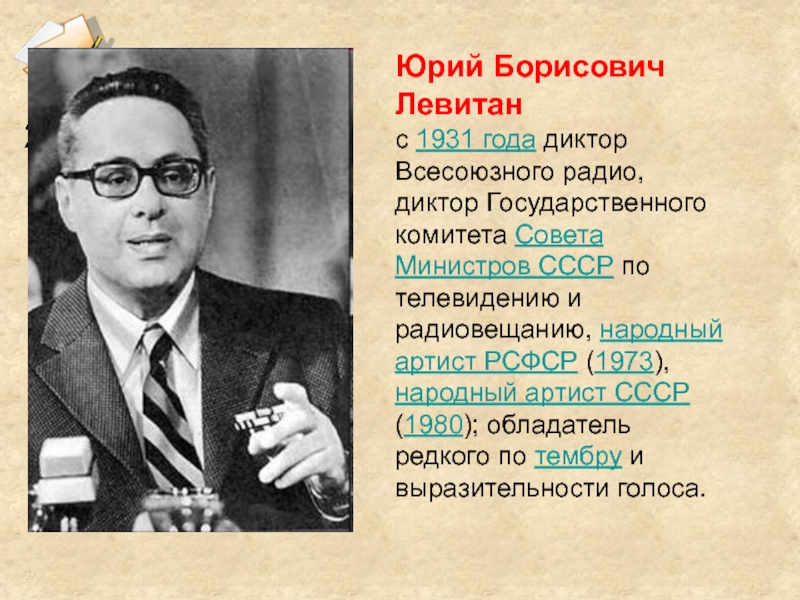 Факт № 4                  «Больница со времен войны»
В нашем городе в годы войны, 12 сентября 1942 года, была открыта Центральной больницей Кировского района. Которая существует до сих пор и является крупнейшим медицинским учреждением современной Безымянки  и называется больница имени Семашко
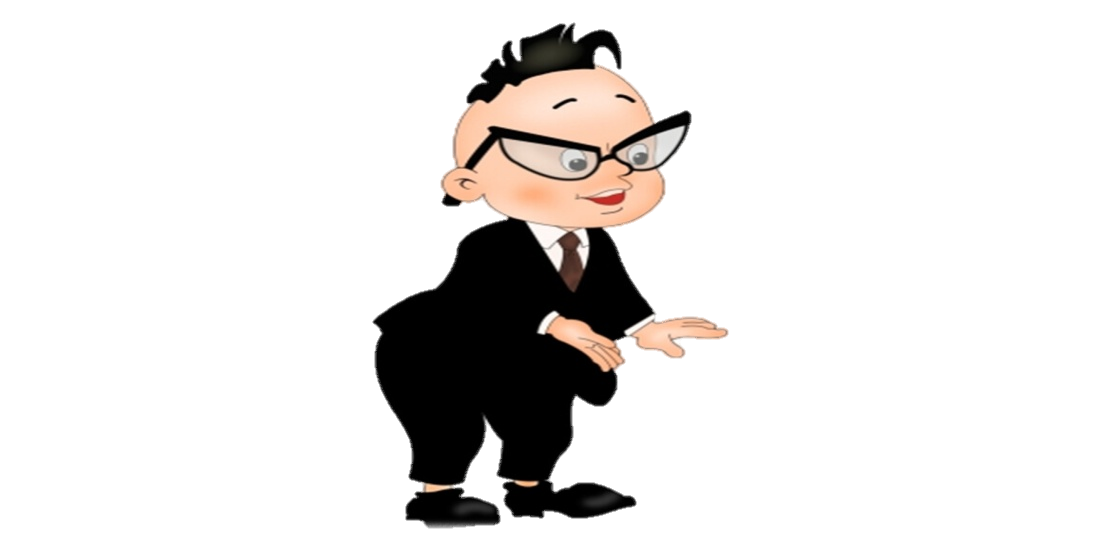 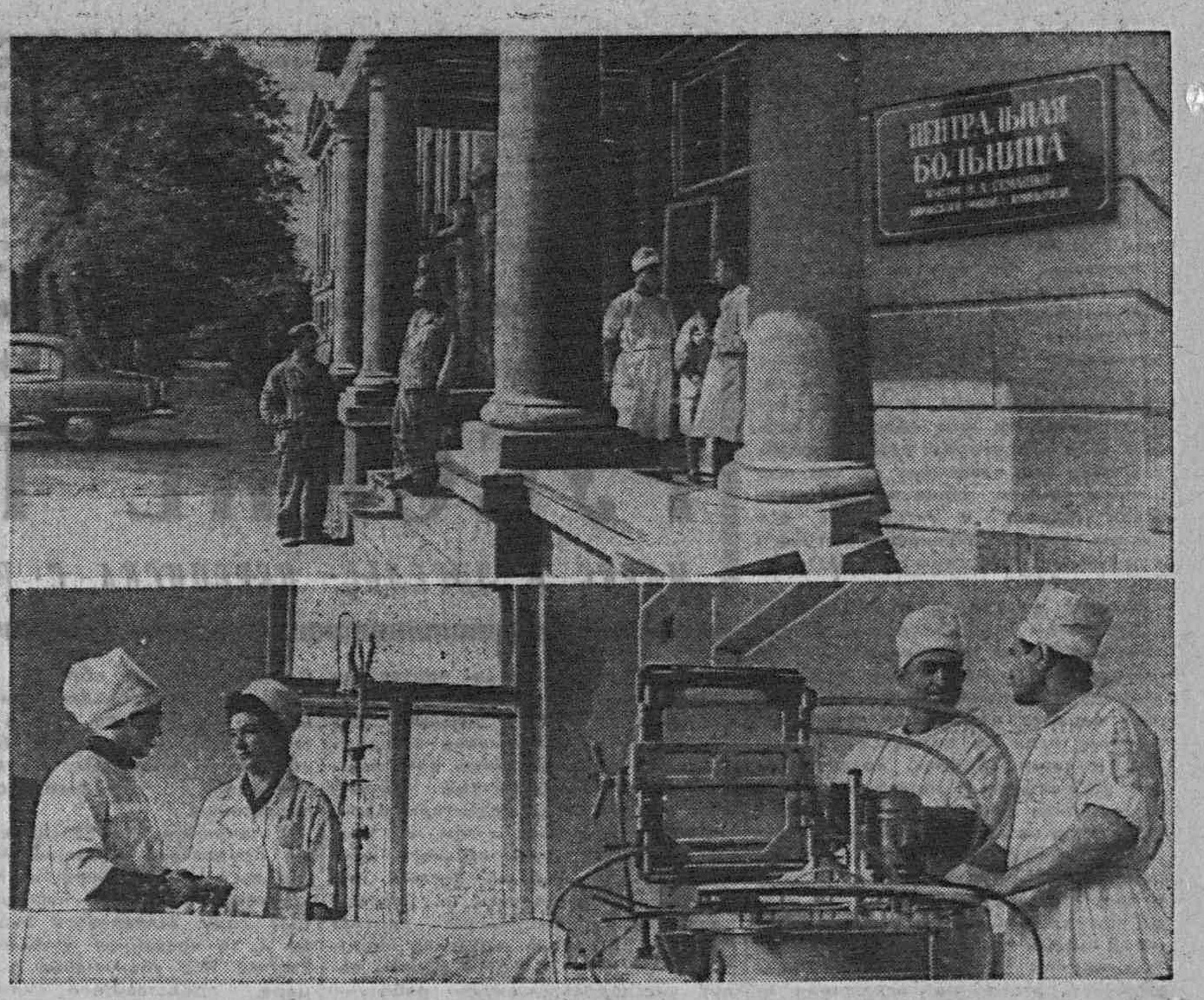 Факт №5                        «Симфония №7»
Триумфальная премьера Ленинградской симфонии в Куйбышеве стала не менее значимым событием, чем парад 7 ноября. Теперь весь мир не только увидел военную мощь страны, но и убедился в силе духа, несгибаемости советского народа. Лучшие оркестры мира выстраивались в очередь, желая получить ноты симфонии Шостаковича - произведения, которое языком музыки рассказывало о грядущей "победе человека над зверем", как сказал о симфонии тот же Алексей Толстой.
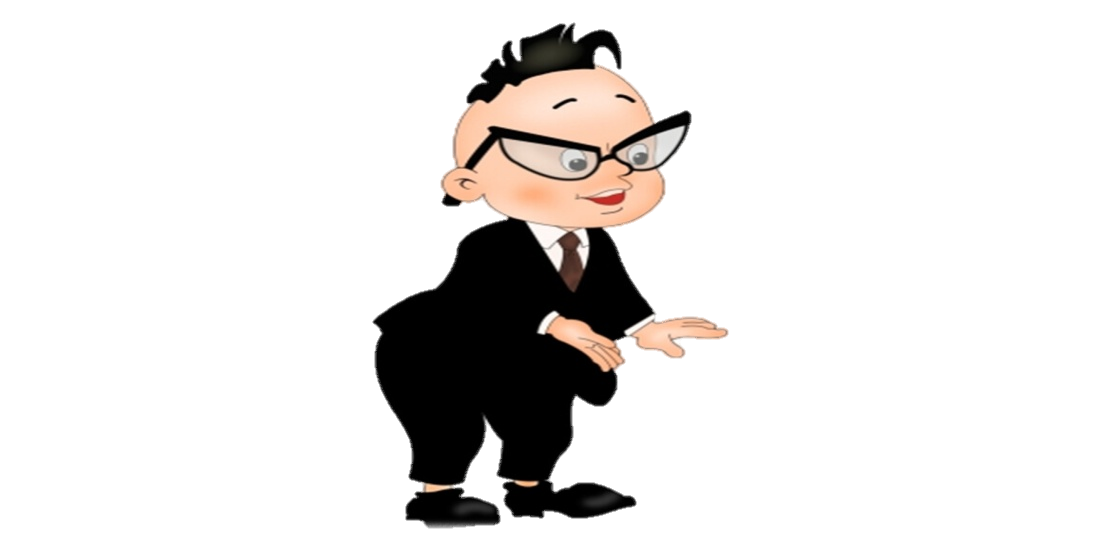 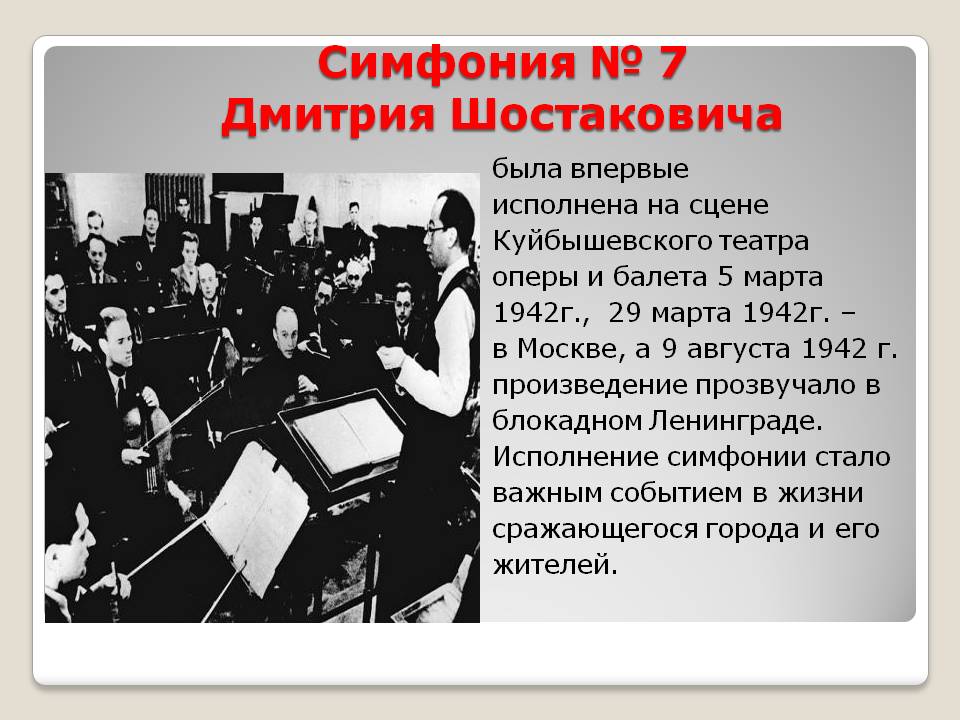 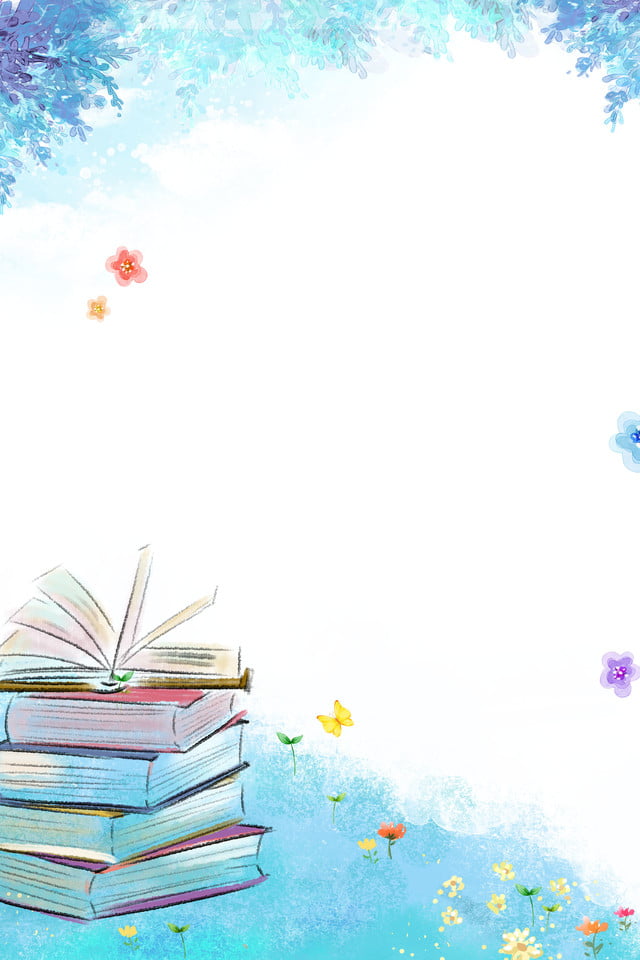 Я думаю вы готовы к викторине ? 
Тогда начнем…
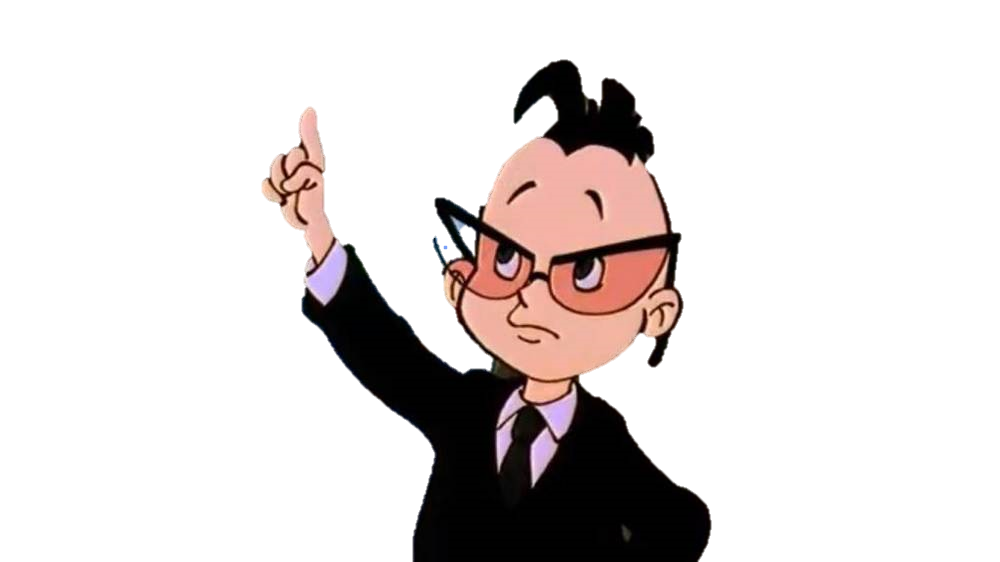 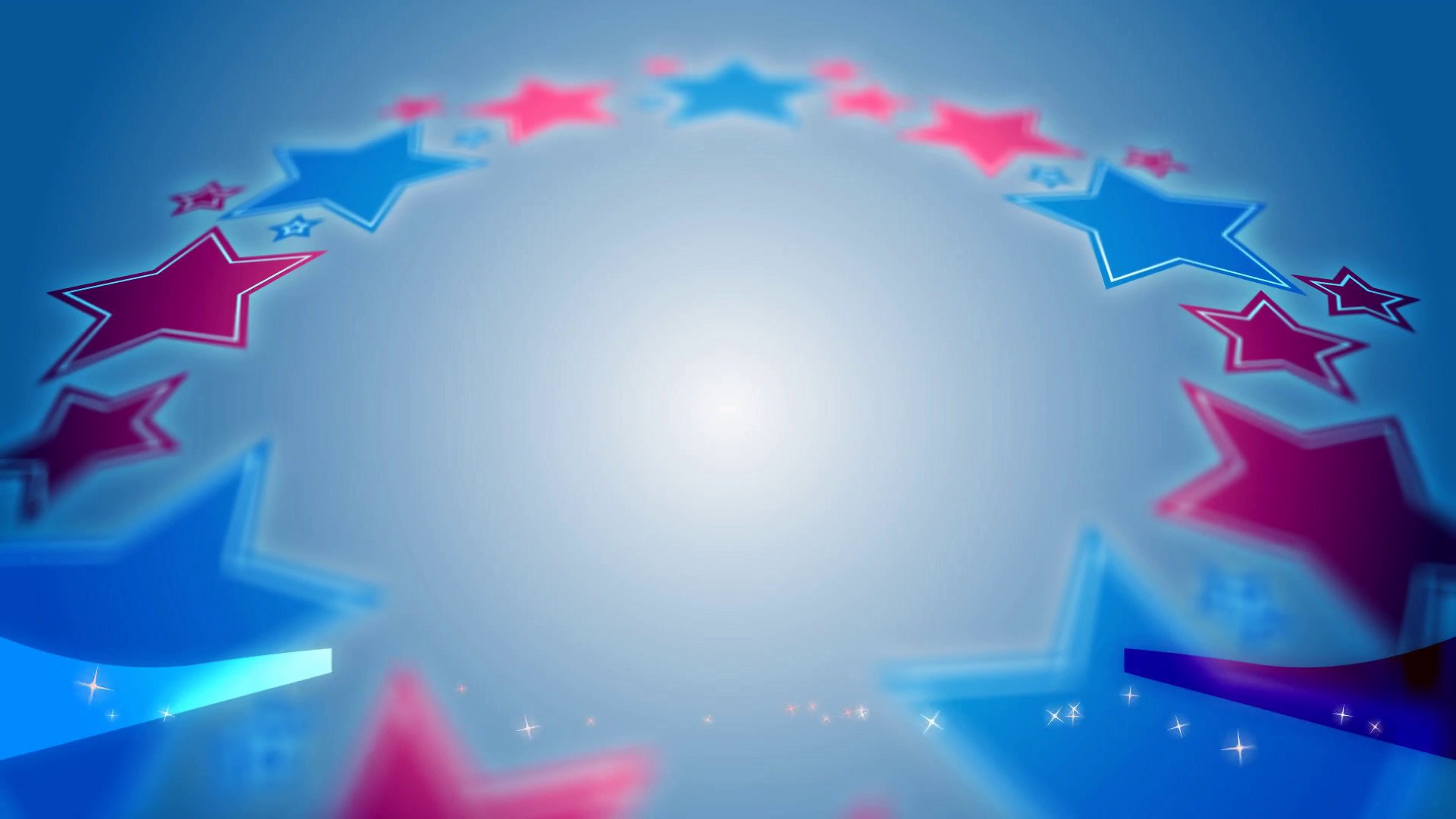 Викторина от Знайки
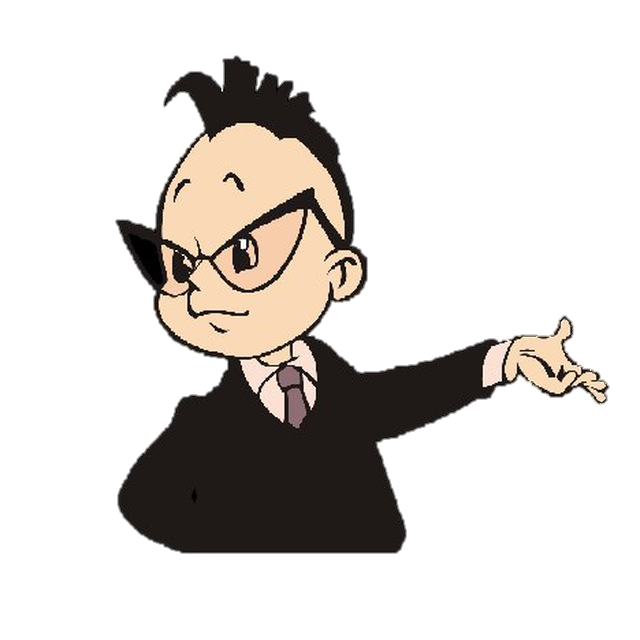 Какой советский самолет был сбит в бою и сейчас стоит как памятник в нашем городе?
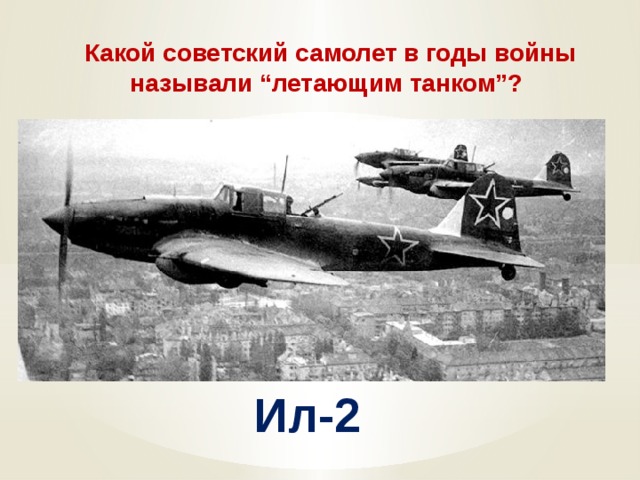 Выбери правильный ответ
А. ЛА - 5
В. ПО - 2
Б. ИЛ - 2
Г. ЯК - 3
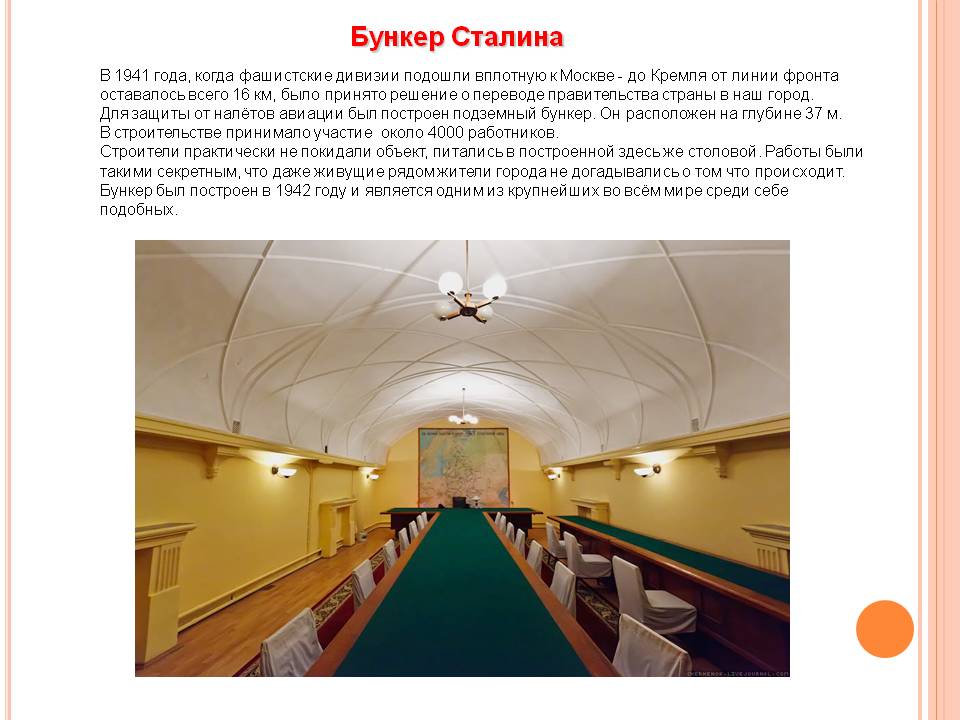 Какой секретный бункер считается самым глубоким из ныне рассекреченных убежищ времен Второй мировой войны?
Выбери правильный ответ
В. Бункер Сталина
А. Бункер Берии
Б. Бункер Калинина
Какой диктор в годы войны вещал на всю страну «Говорит Москва»?
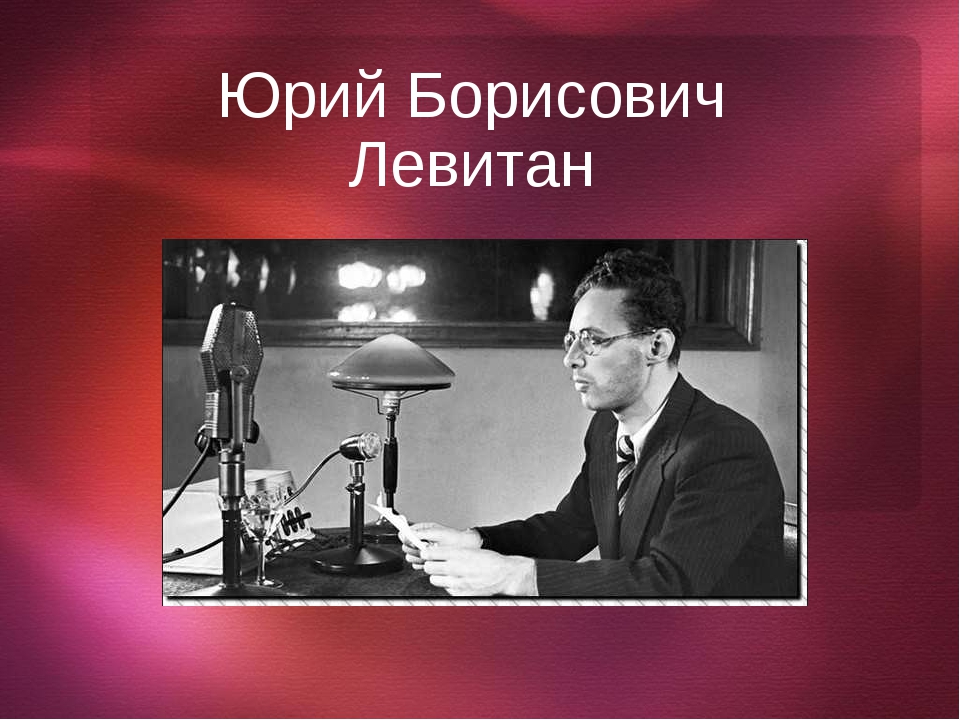 Выбери правильный ответ
В. Николай Озеров
А. Юрий Левитан
Б. Вадим Синявский
Какая известная больница города Самары появилась в 1942 году и называлась центральной больницей Кировского района?
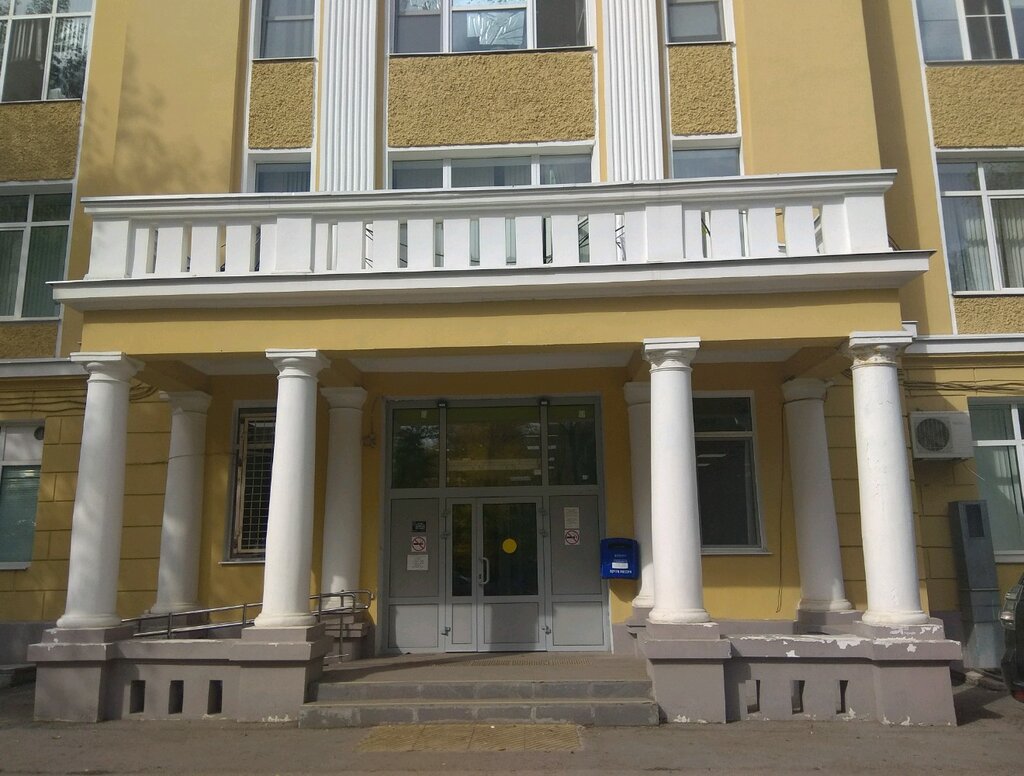 Выбери правильный ответ
А. Больница им.Пирогова
В. Больница им. Семашко
Б. Больница им. Ивановой
Какая симфония была  впервые исполнена на сцене Куйбышевского театра оперы и балета 5 марта 1942 года?
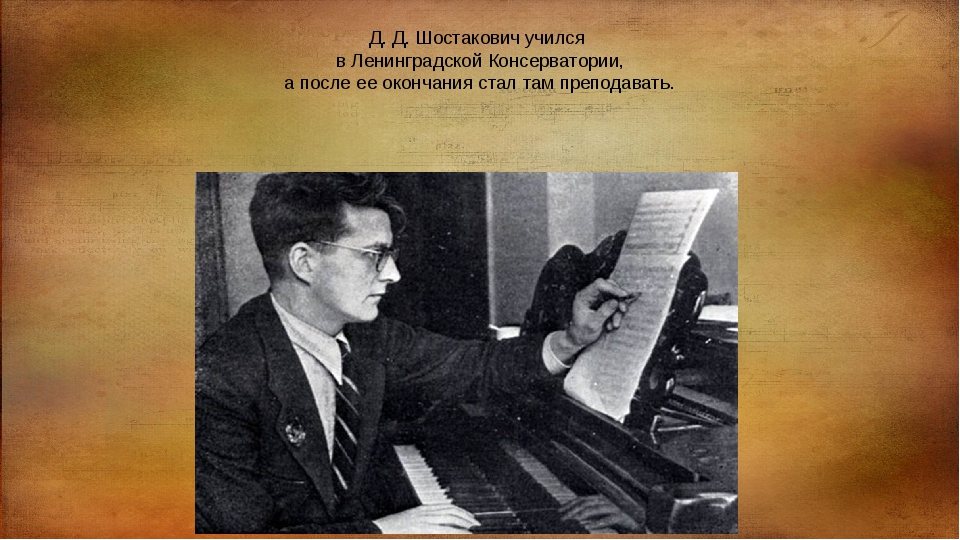 Выбери правильный ответ
А. Симфония № 7 Д.Шостаковича
А. Симфония № 5 Л. Бетховена
Б. Симфония № 6 А.Моцарта
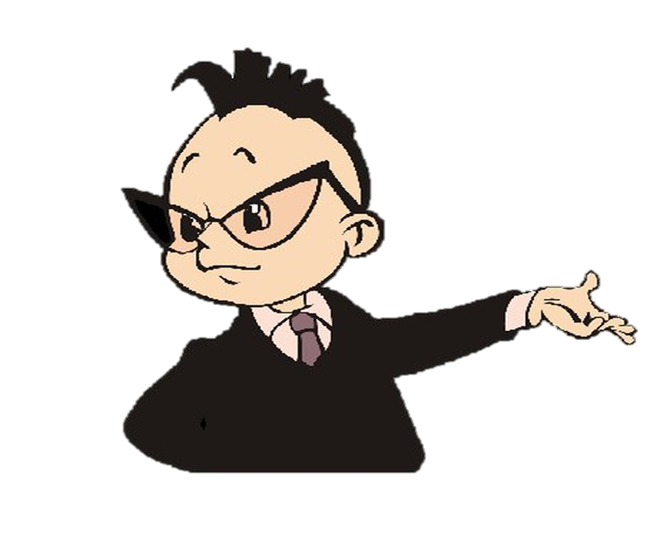 Правильные ответы
1. Какой советский  самолет в годы войны называли  «летающим танком» ?
Ил - 2
2.Какой секретный бункер считается самым глубоким из ныне рассекреченных убежищ времен Второй мировой войны?
Бункер Сталина
3.Какой диктор в годы войны вещал на всю страну «Говорит Москва»?
Юрий Левитан
4.Какая известная больница города Самары появилась в 1942 году и называлась центральной больницей Кировского района?
Больница им.Семашко
5.Какая симфония была  впервые исполнена на сцене Куйбышевского театра оперы и балета 5 марта 1942 года?
Симфония № 7 Д.Шостаковича
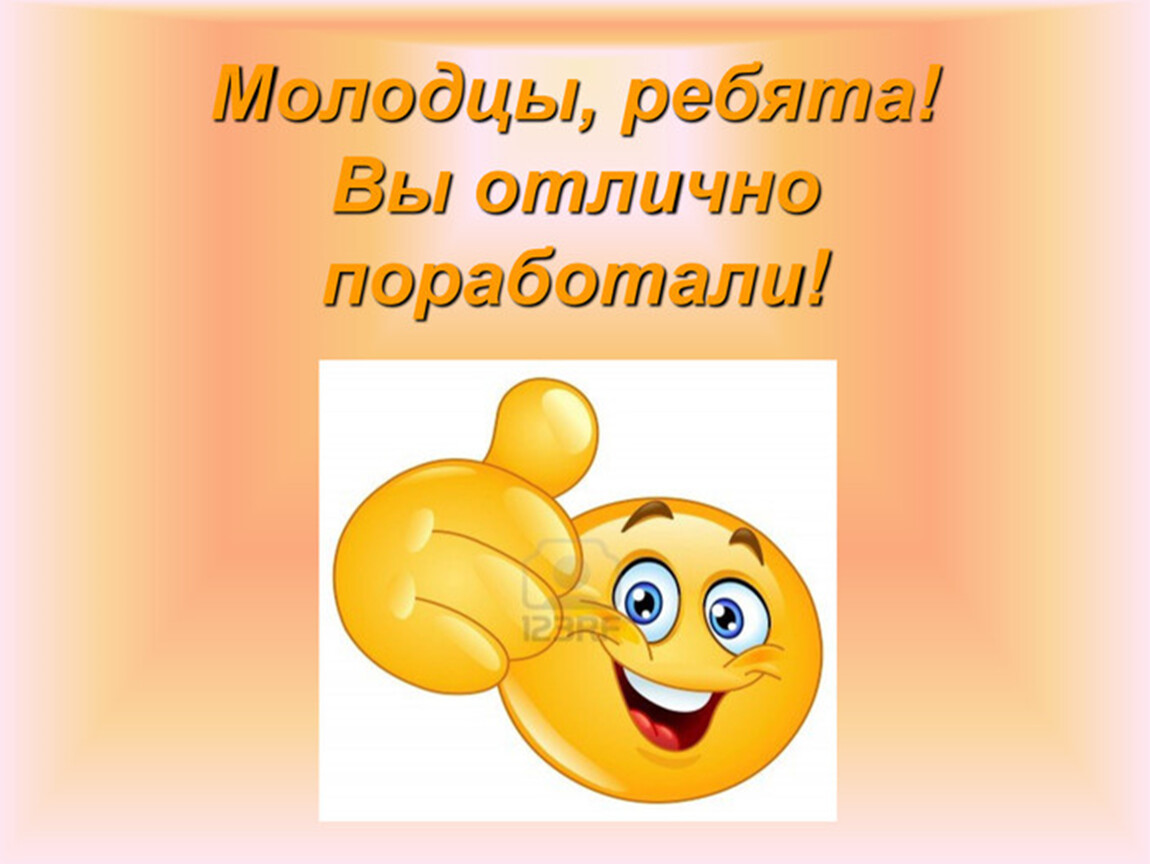 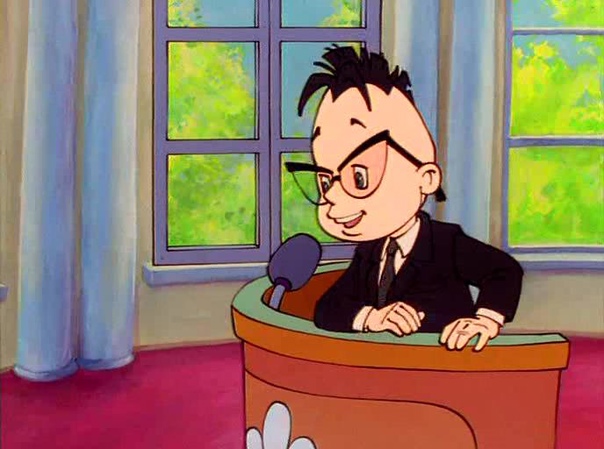